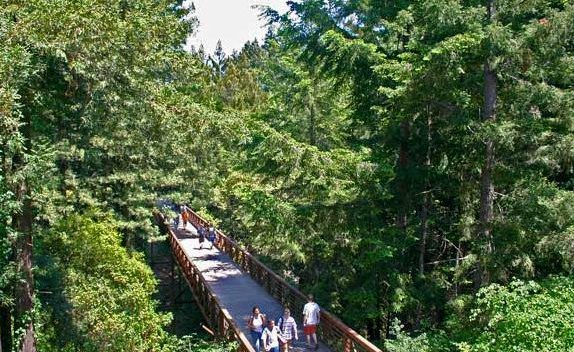 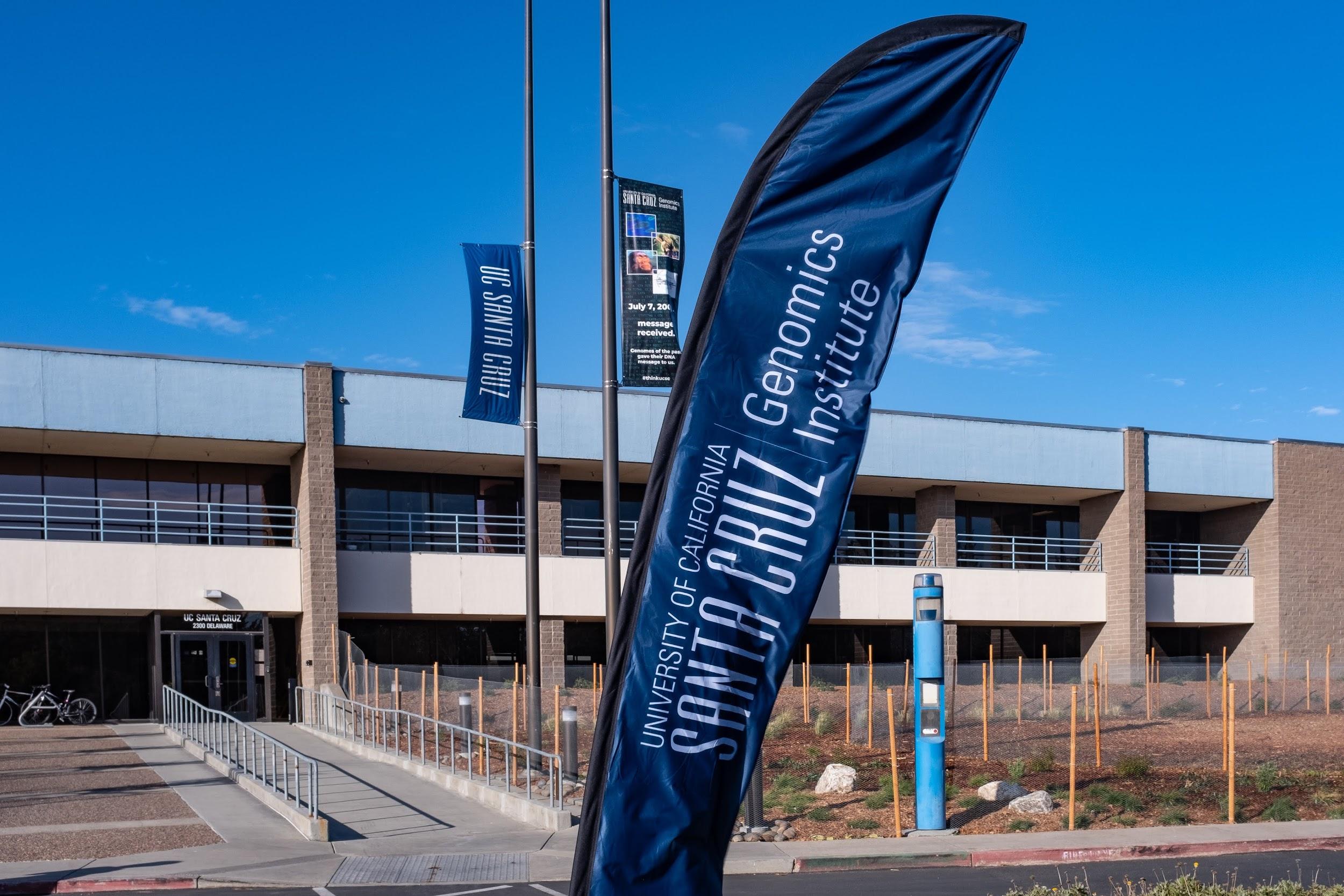 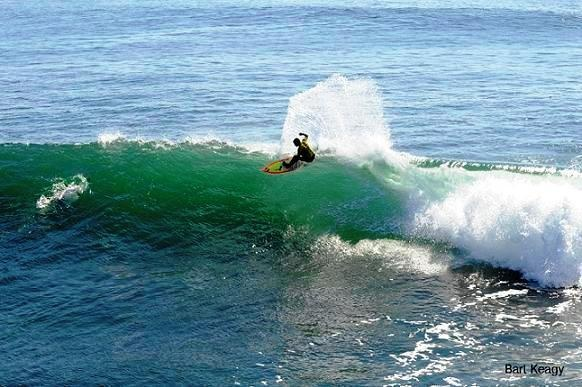 Collaboration Update: 
ClinGen Linked Data Hub
Melissa Cline, BRCA Exchange
May 6, 2022
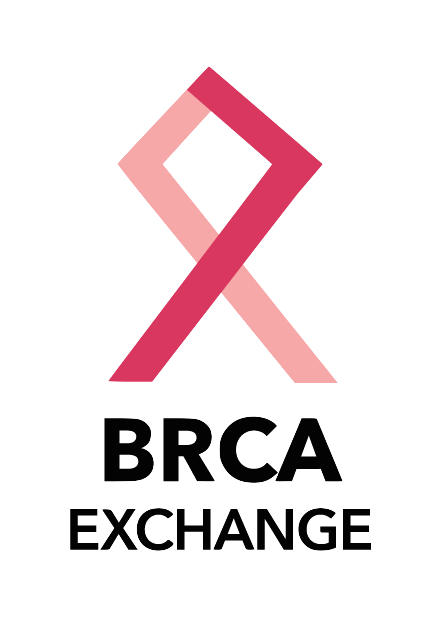 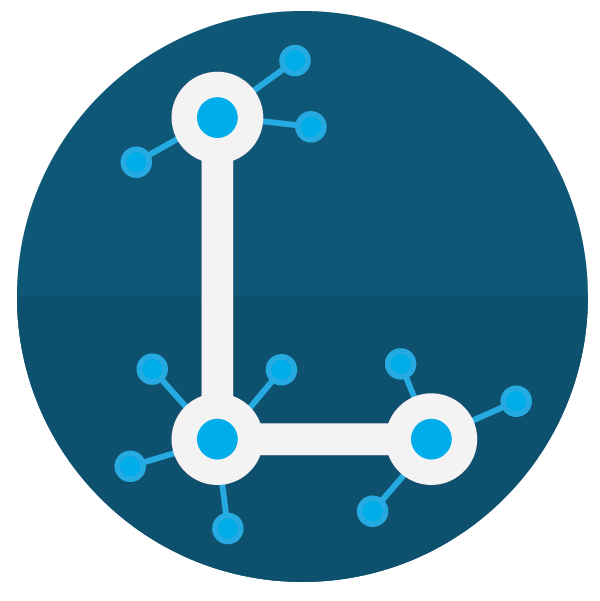 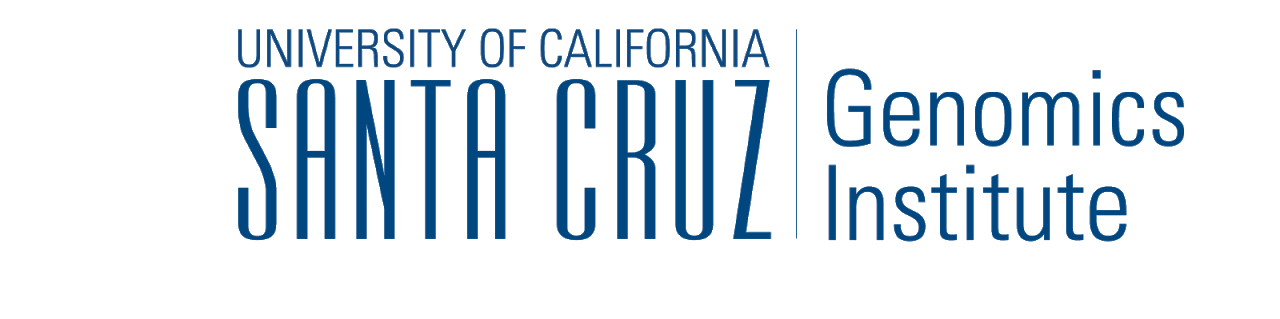 Heritable genetics significantly impact cancer risk
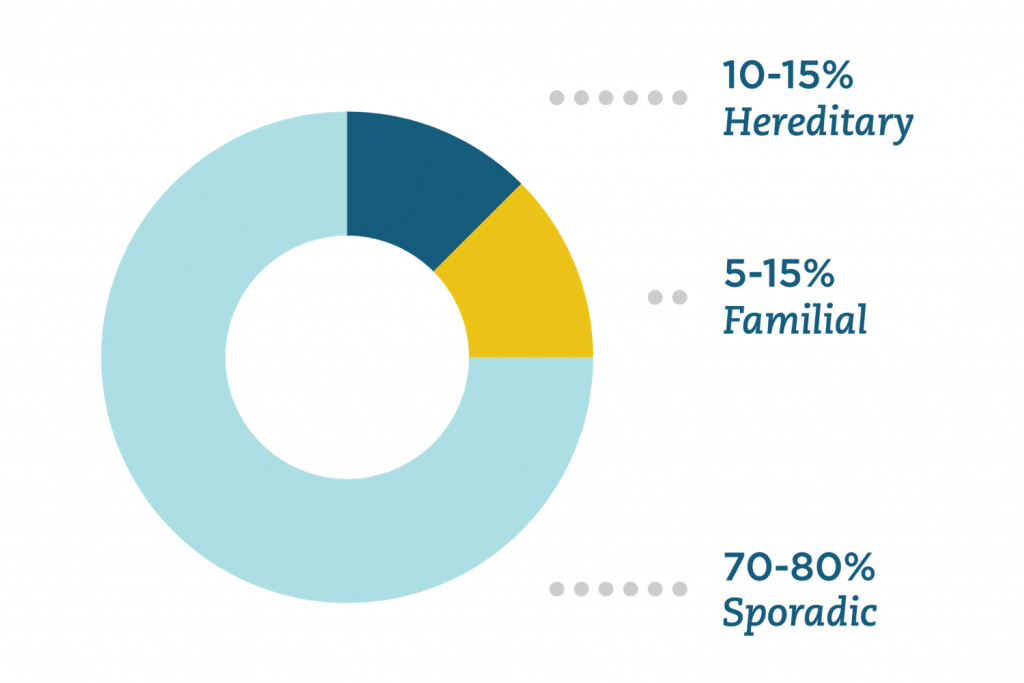 Source: Color Genomics
Cancer Variant Curation in ClinGen
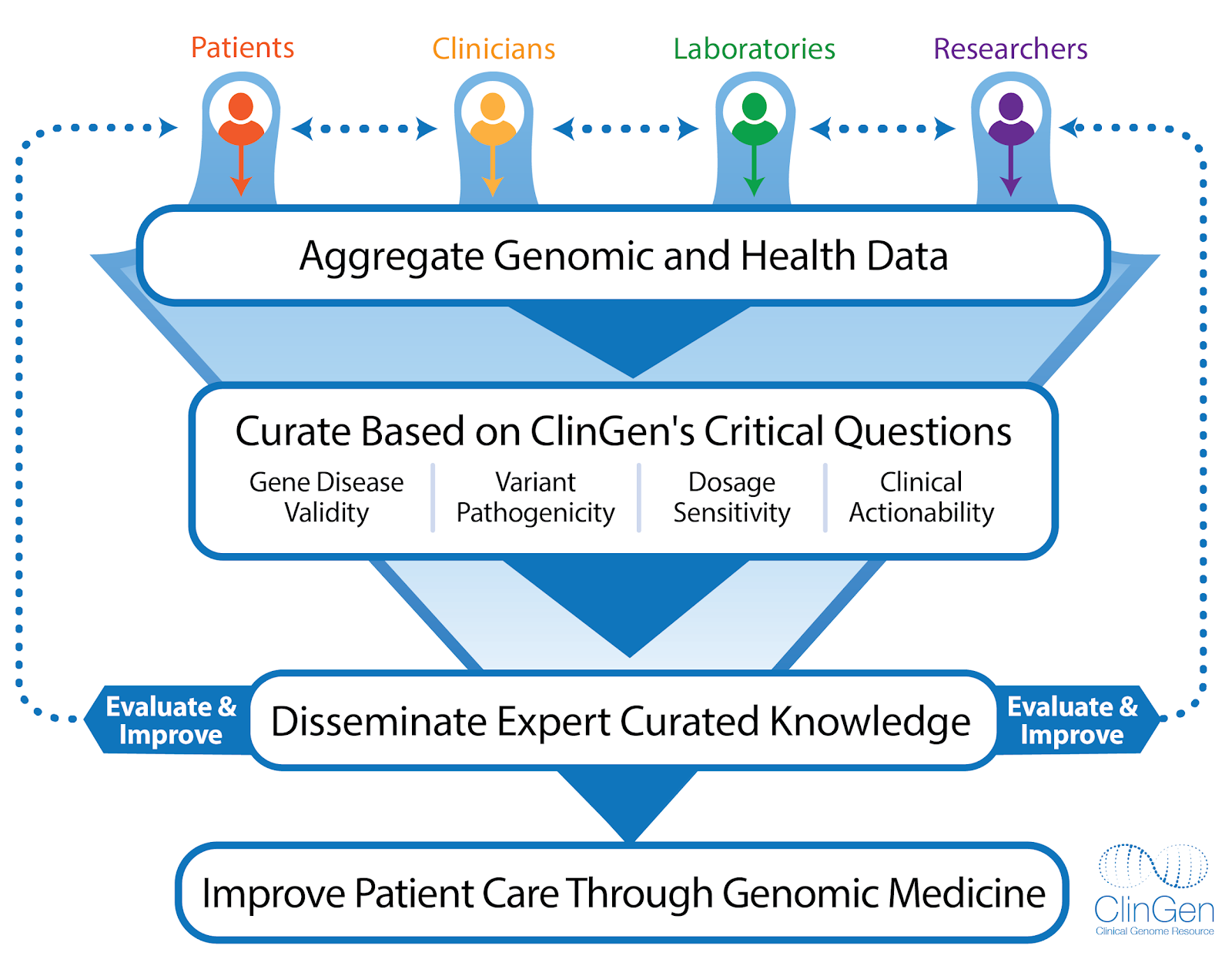 Cancer Variant Curation in ClinGen
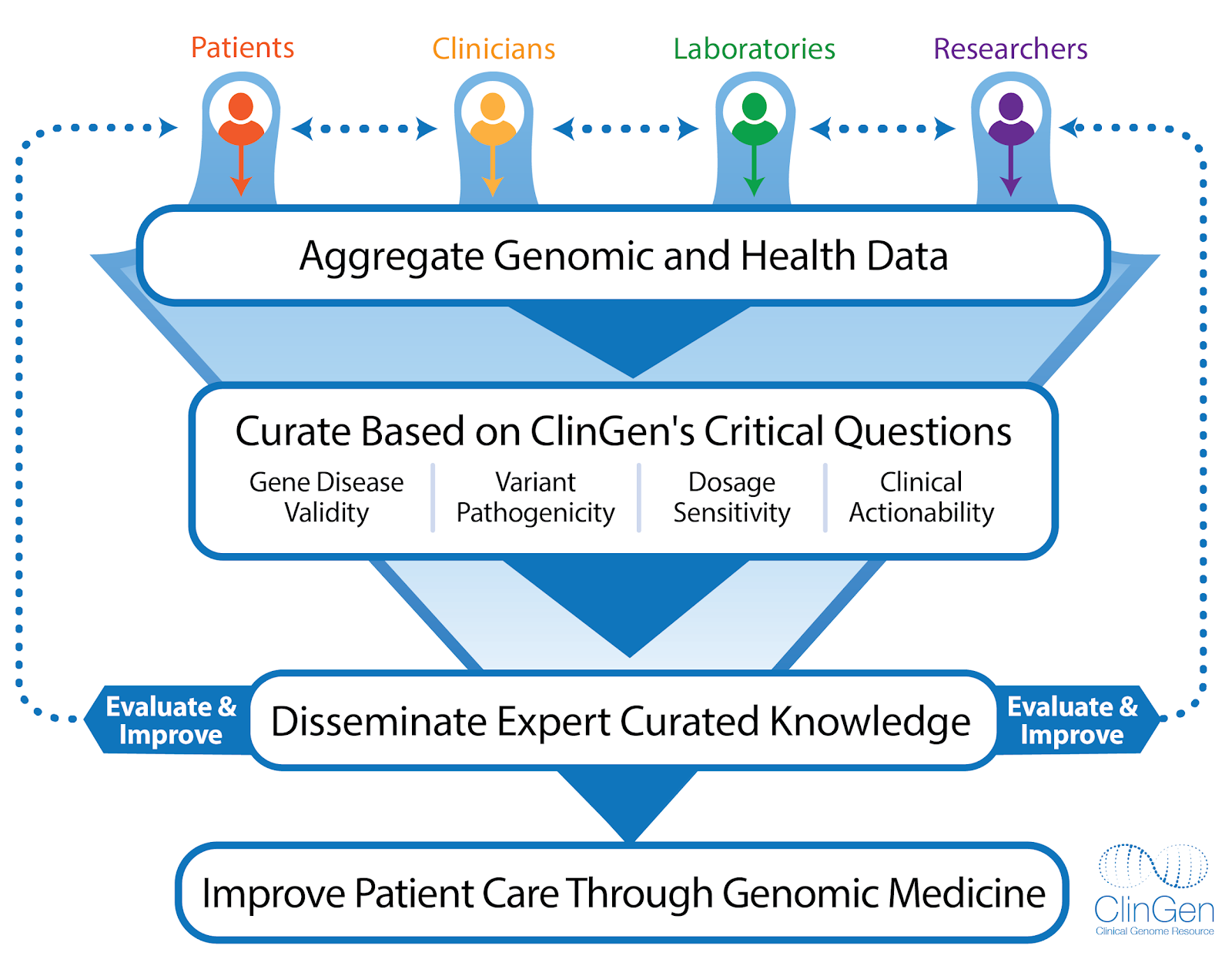 Germline Variant Curation in ClinGen
Variant Curation Expert Panels (VCEPs): gene/disease experts who
Establish curation rules
Determine when the assembled evidence merits an expert interpretation
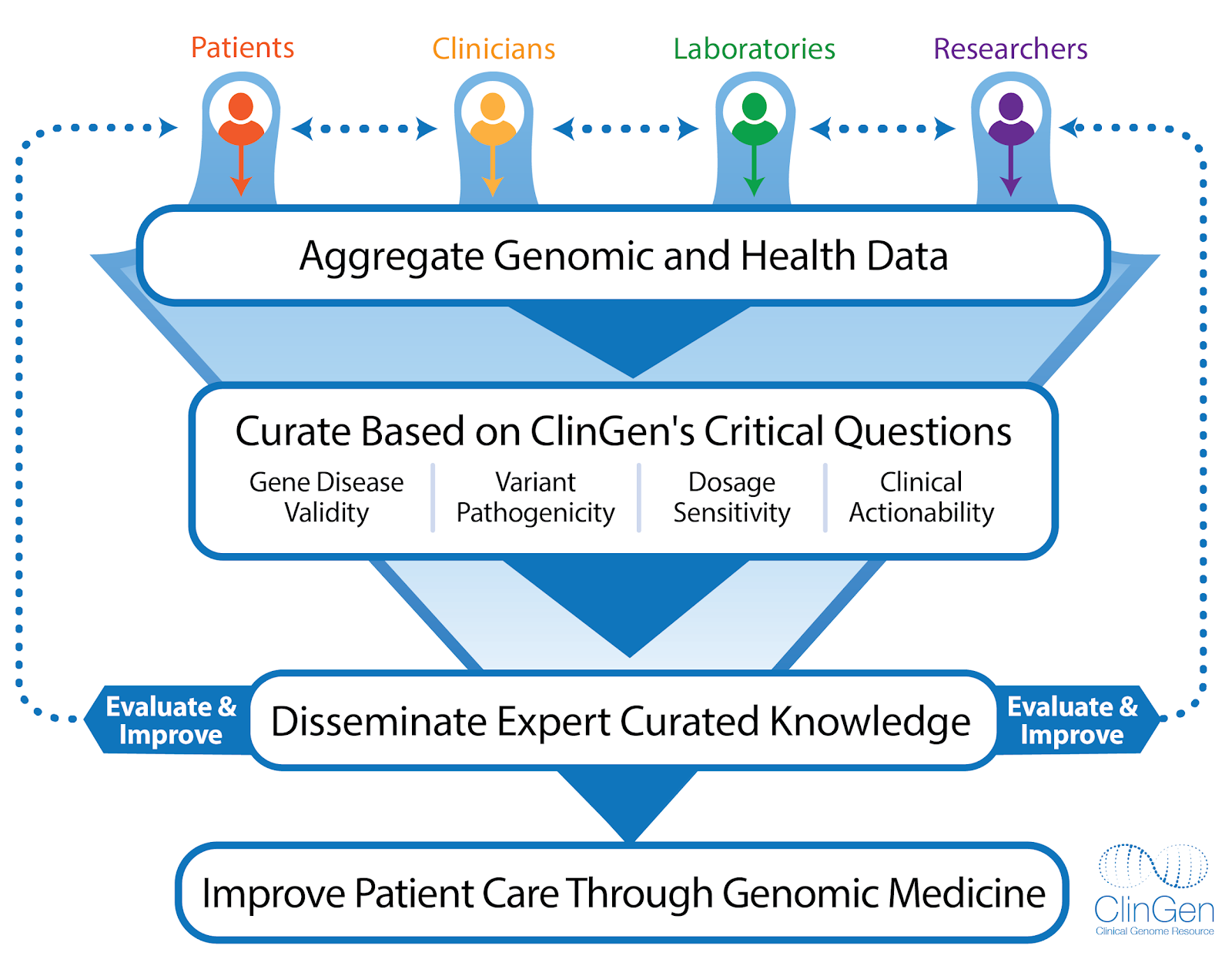 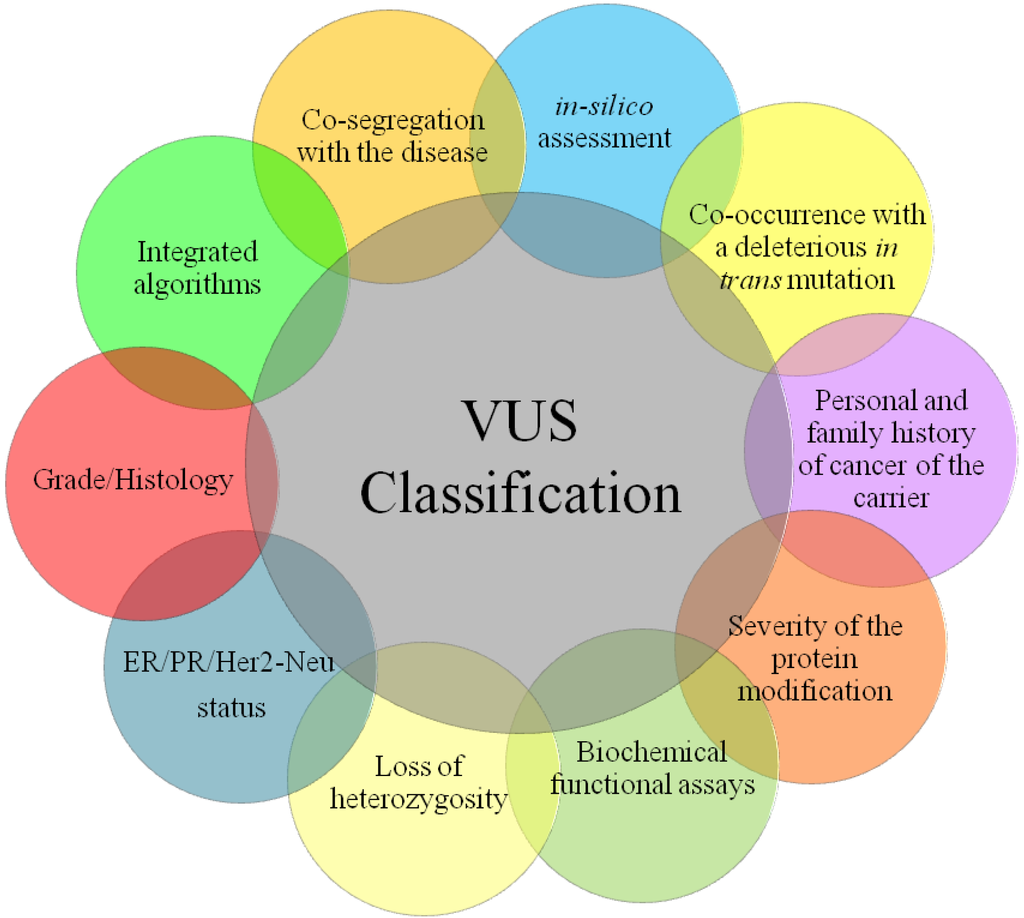 Curation with the Variant Curation Interface (VCI)
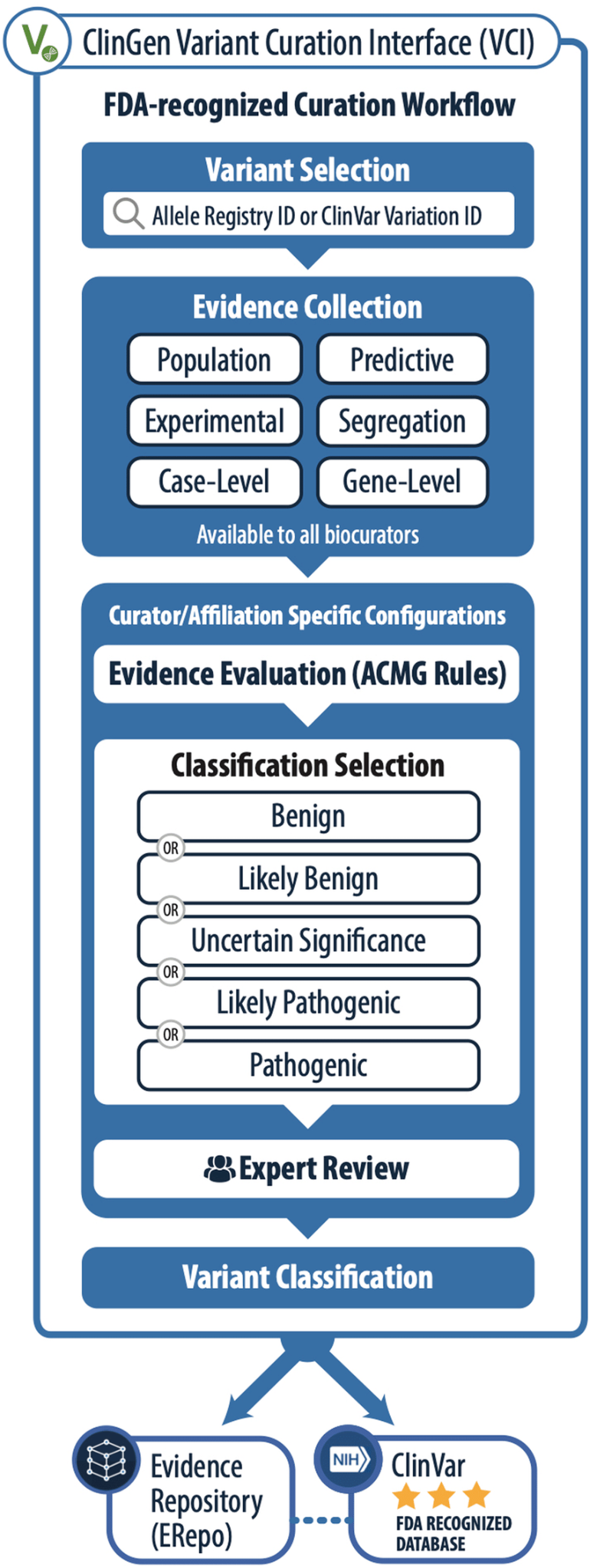 Curation with the Variant Curation Interface (VCI)
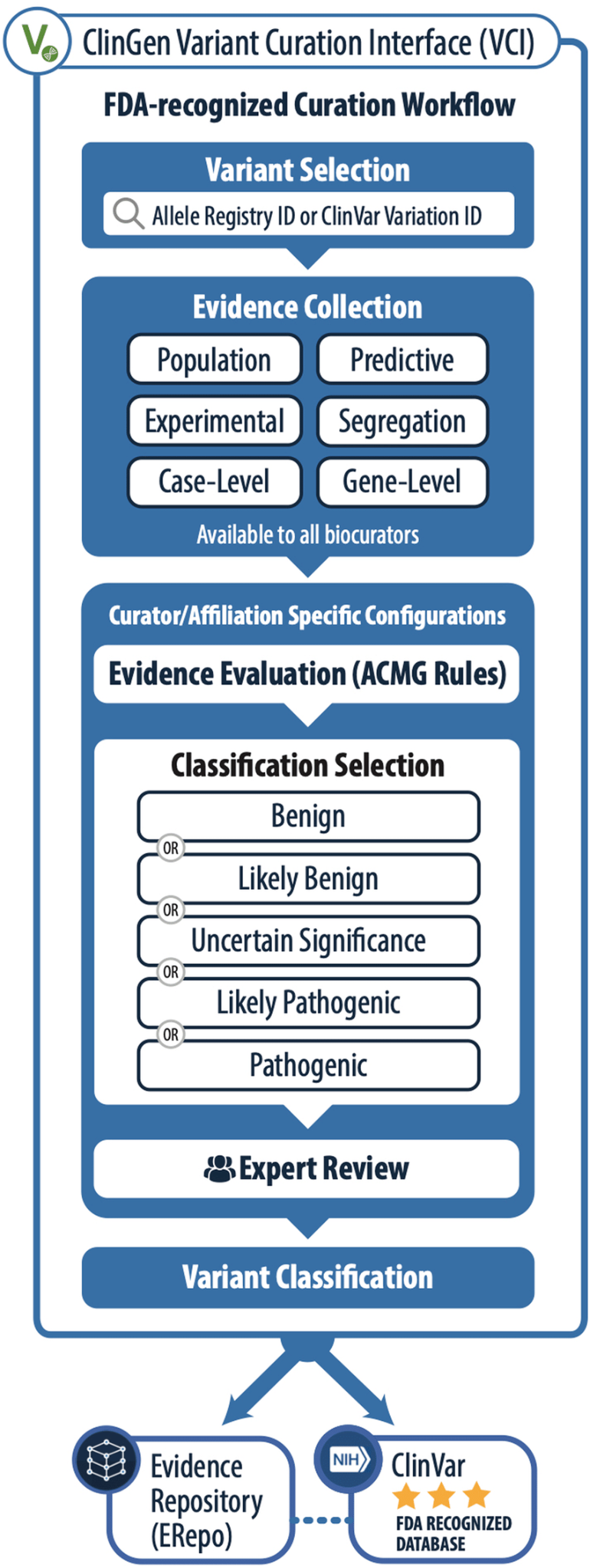 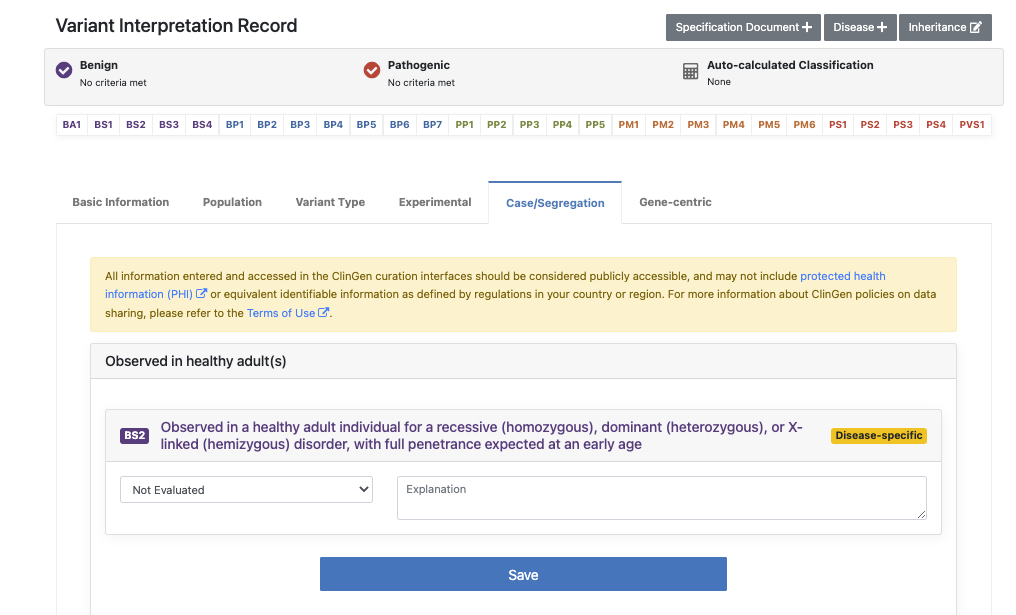 Curation with the Variant Curation Interface (VCI)
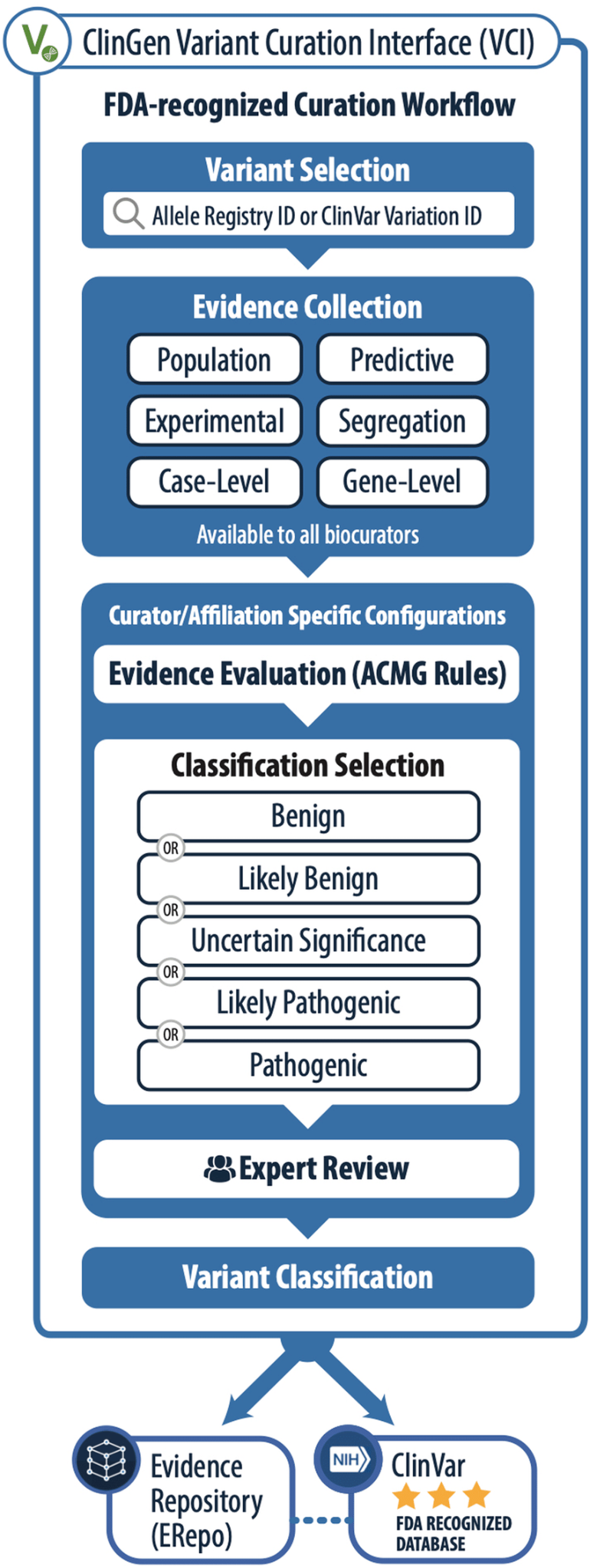 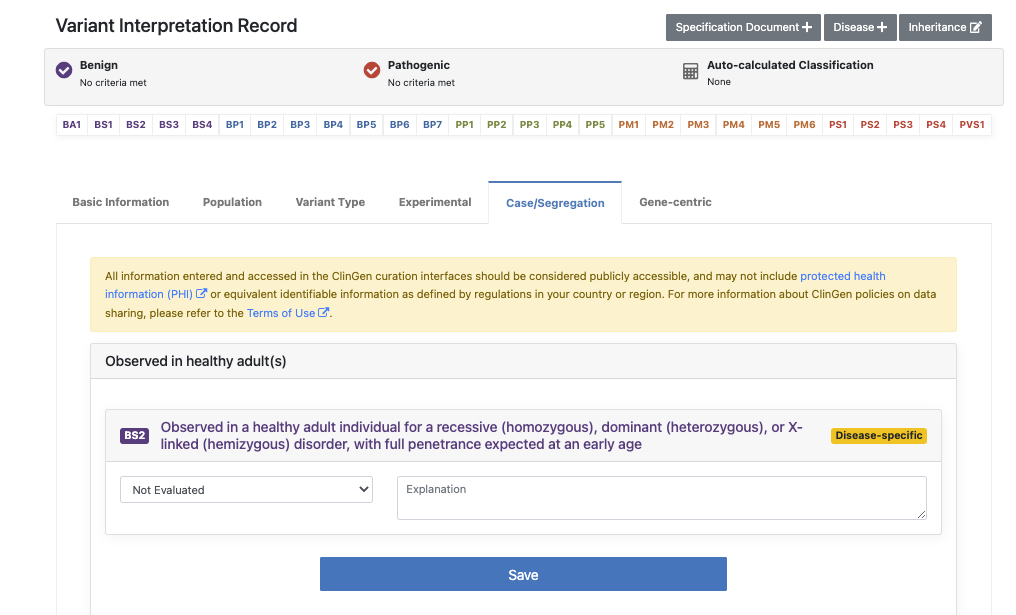 Unmet need: high-throughput integration of variant evidence into the VCI, and other parts of the ClinGen data ecosystem
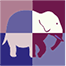 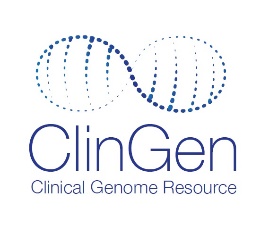 ClinGen Data Flow
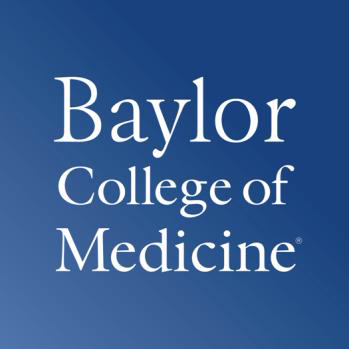 API,
Message Stream*
ClinGen Allele Registry (CAR)
STEP 1: Allele Registration (Sequence & Structural Variations)
ClinGen Variant Curation Interface (VCI)

ClinGen Variant Prioritization Tool (VPT)
Linked Data Hub* (LDH)
STEPS 2 & 3: Linking information about genes & variants
STEP 4: Dissemination of evidence used in variant interpretations
Evidence Repository (ERepo)
9
External Tools
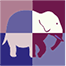 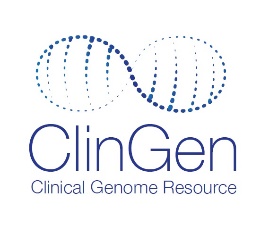 Software to Facilitate Variant Interpretation
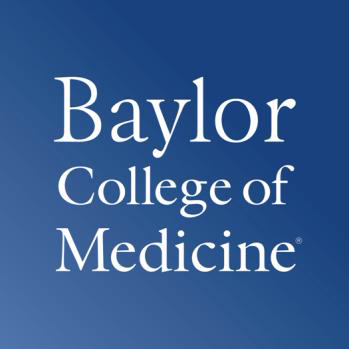 API,
Message Stream*
ClinGen Allele Registry (CAR)
STEP 1: Allele Registration (Sequence & Structural Variations)
ClinGen Variant Curation Interface (VCI)

ClinGen Variant Prioritization Tool (VPT)
Linked Data Hub* (LDH)
STEPS 2 & 3: Linking information about genes & variants
STEP 4: Dissemination of evidence used in variant interpretations
Evidence Repository (ERepo)
10
External Tools
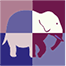 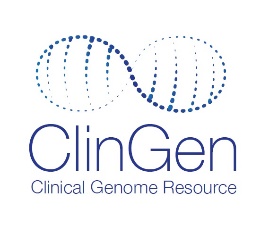 Linked Data Hub
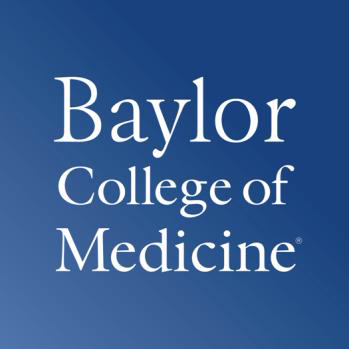 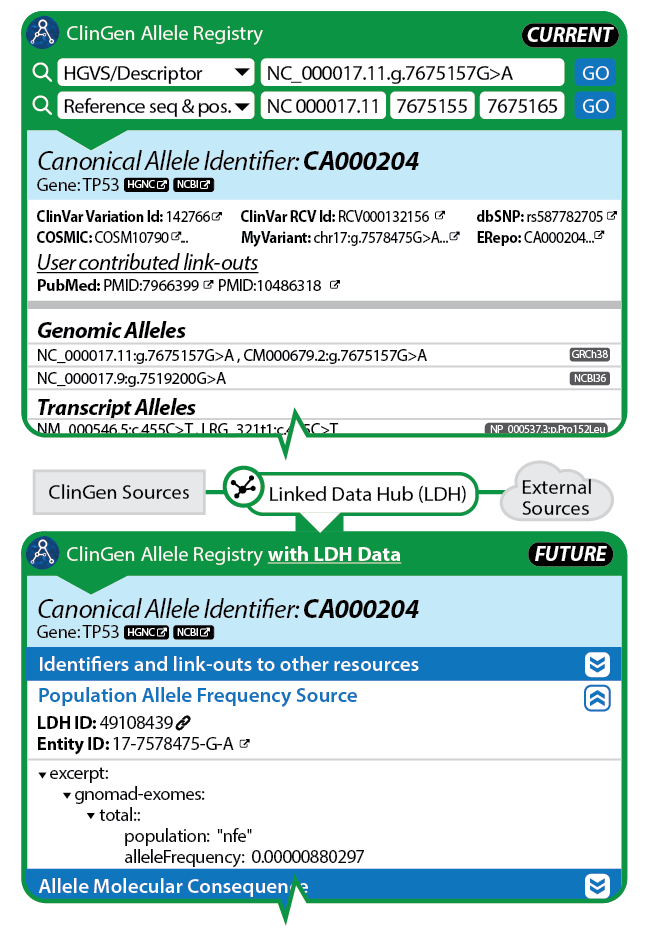 Aims to be software infrastructure like “PubMed” for gene and variant knowledge
Producing low-level variant data to the VCI
Permanent reference for inclusion as “supporting evidence” in variant interpretation
Tracking of provenance
Standardization of data
Developing support for versioning of evidence
11
Set-Aside Proposal: Collaboration with LDH
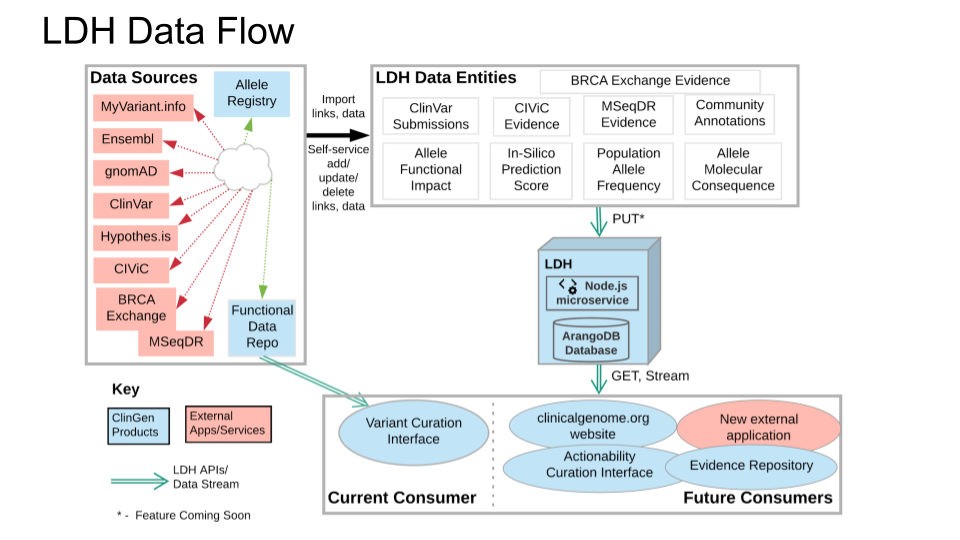 Set-Aside Proposal: Collaboration with LDH
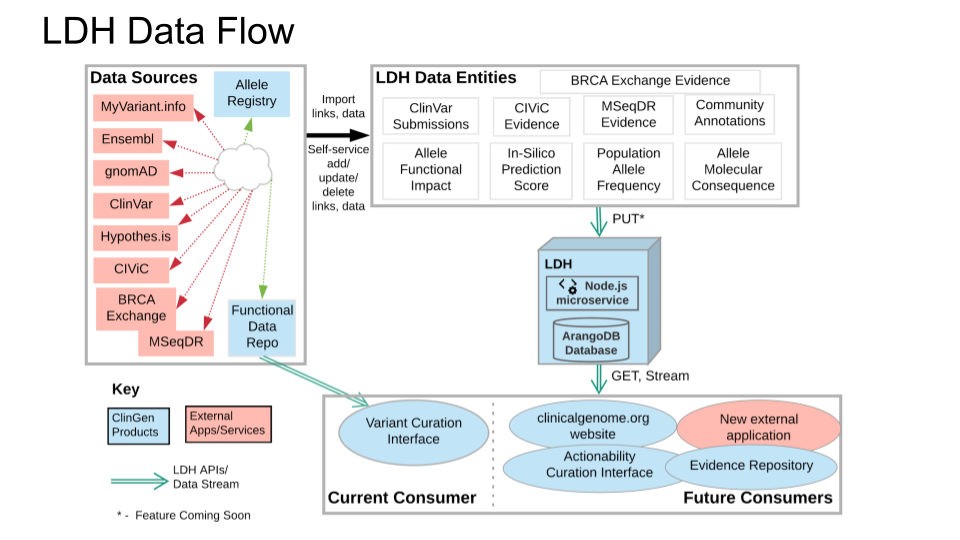 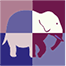 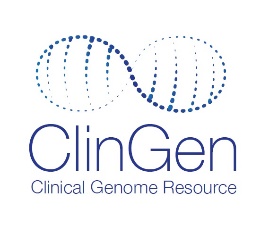 Linked Data Hub – External Databases – Active Development
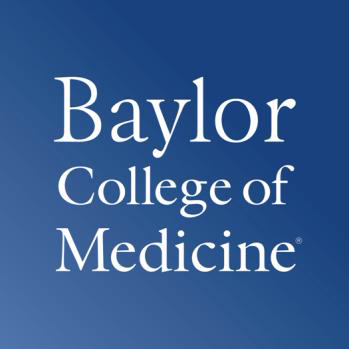 * also will be working with tmVar to associate PMIDs with CA IDs
14
BRCA Exchange - LDH Data integration example
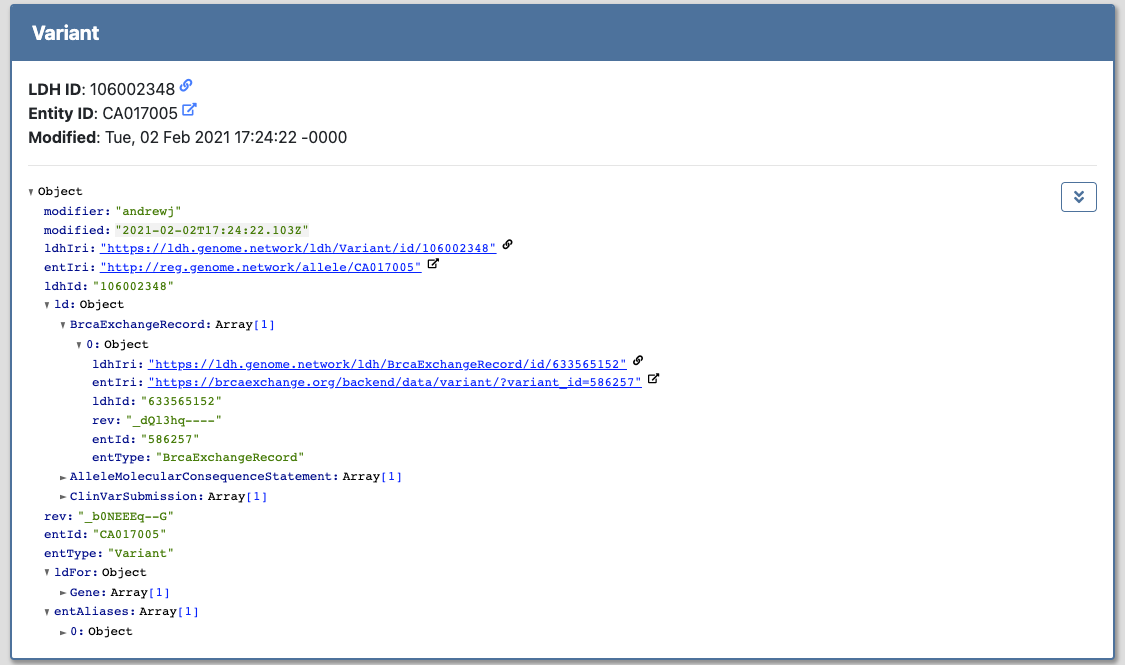 BRCA Exchange - LDH Data integration example
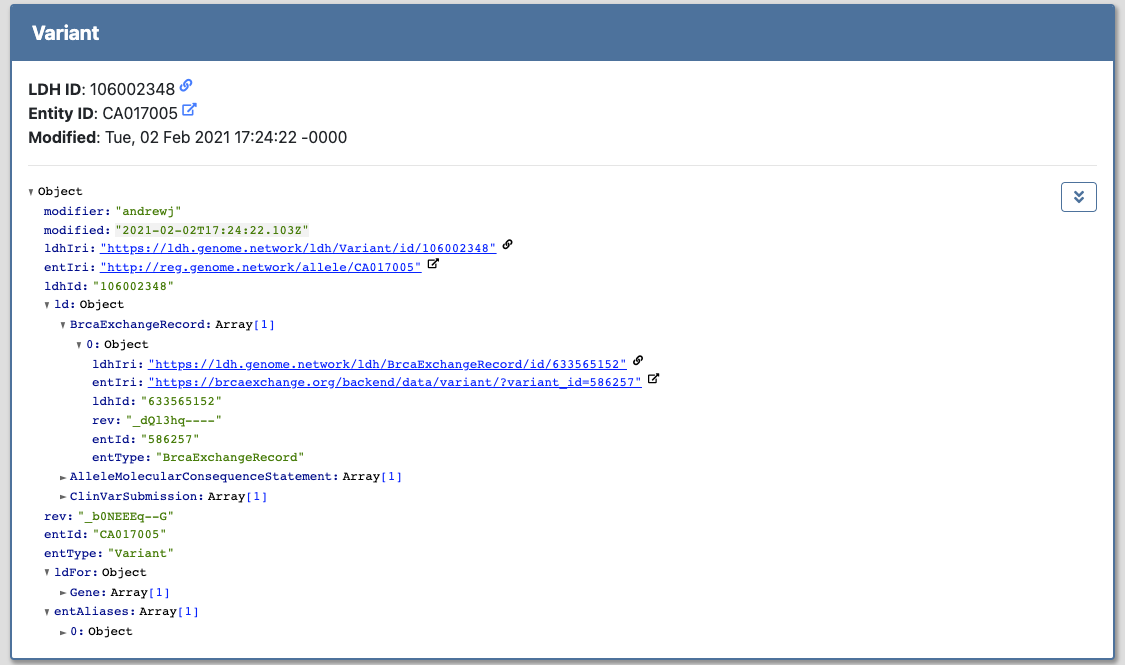 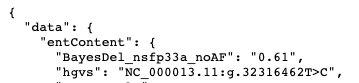 BRCA Exchange - LDH Data integration example
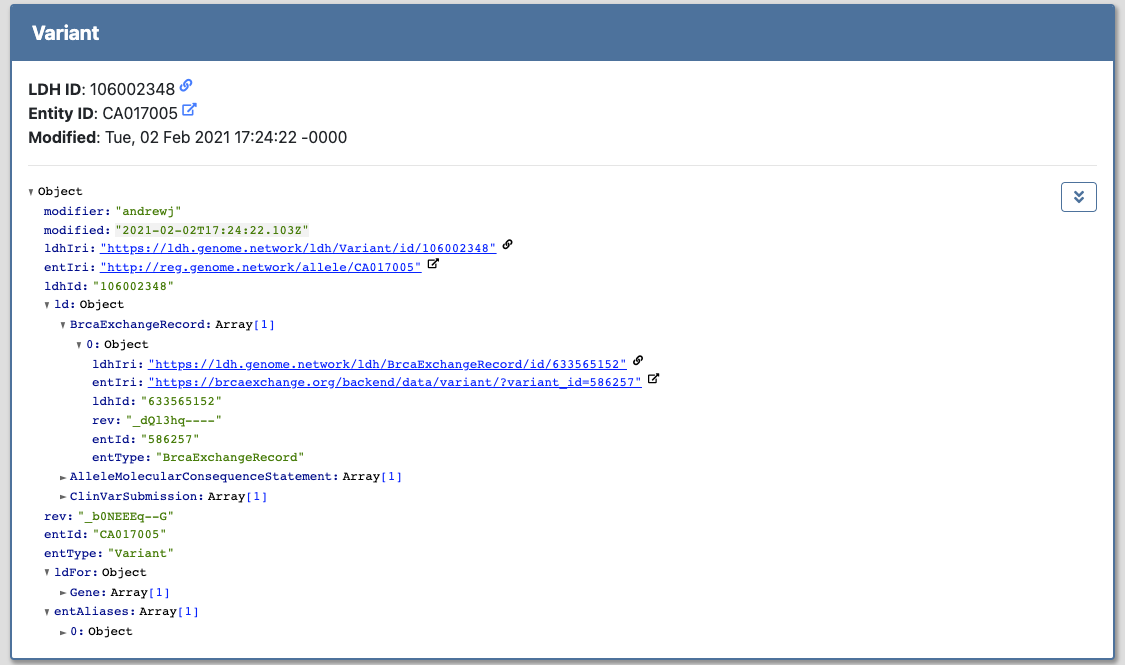 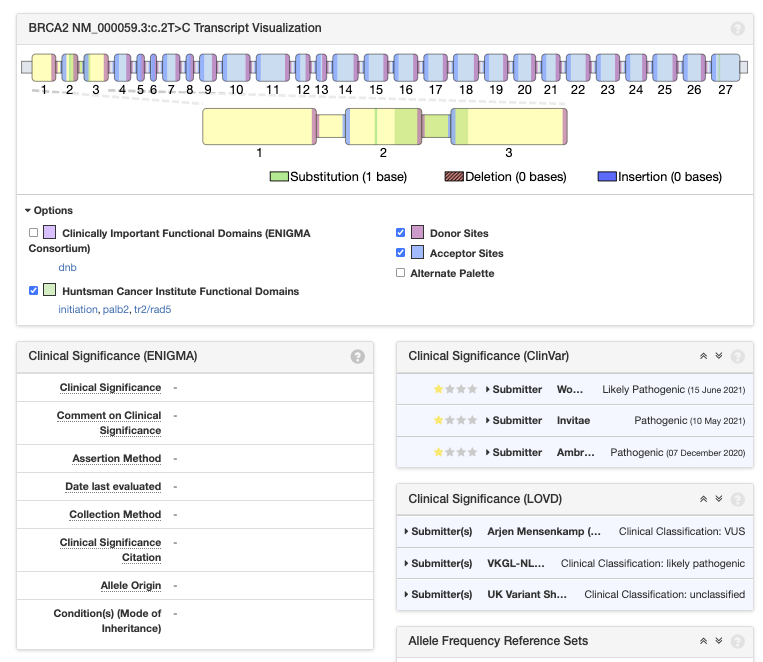 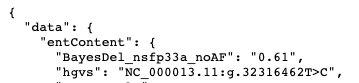 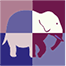 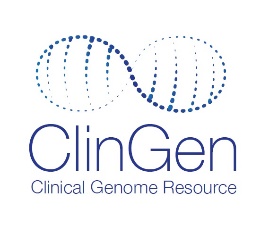 LDH - Structured Data
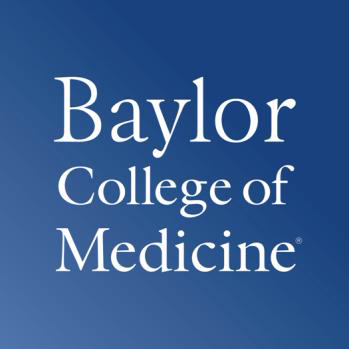 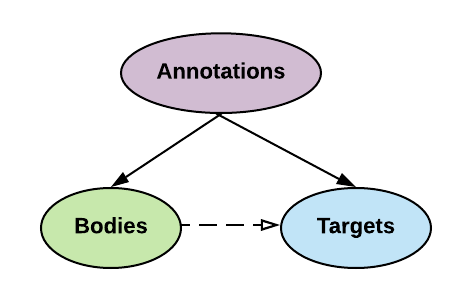 Annotations are envelopes for the body and the target
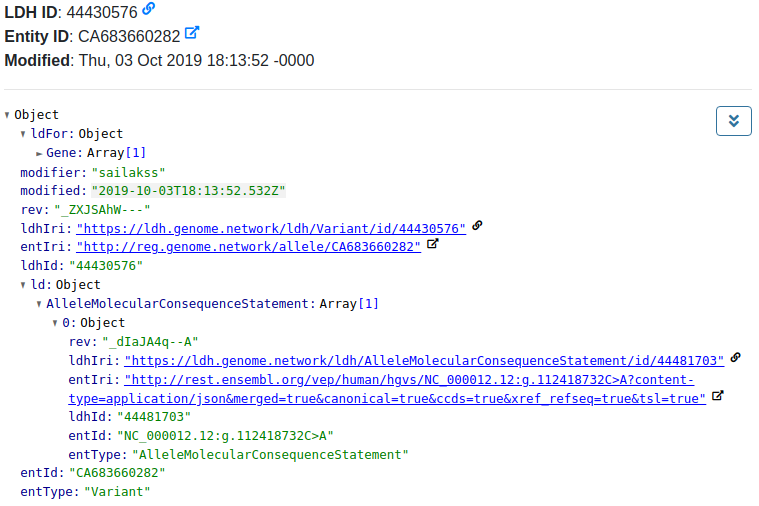 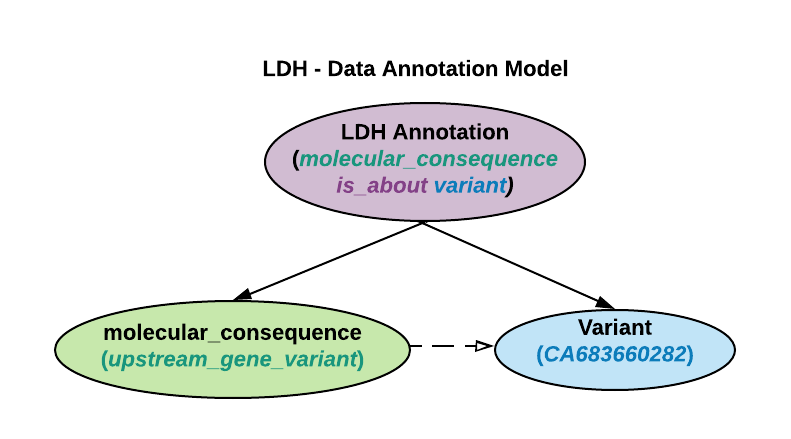 https://ldh.clinicalgenome.org/ldh/ui/Variant/id/CA683660282
18
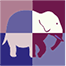 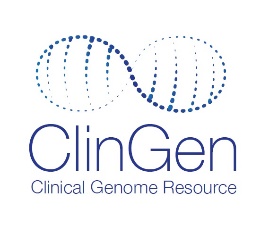 Next Steps for Data Integration: Variant Prioritization
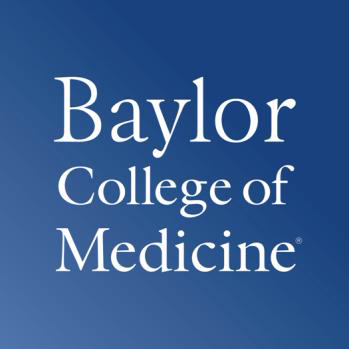 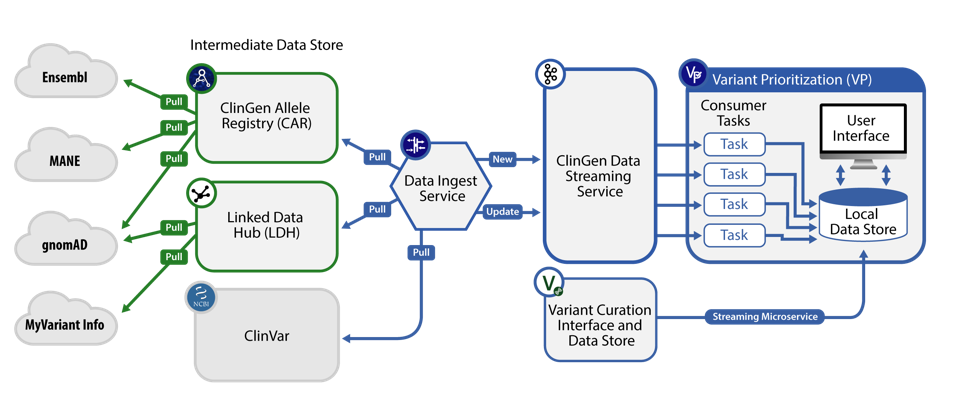 19
MaveDB:Multiplexed Assay of Variant Effect Database
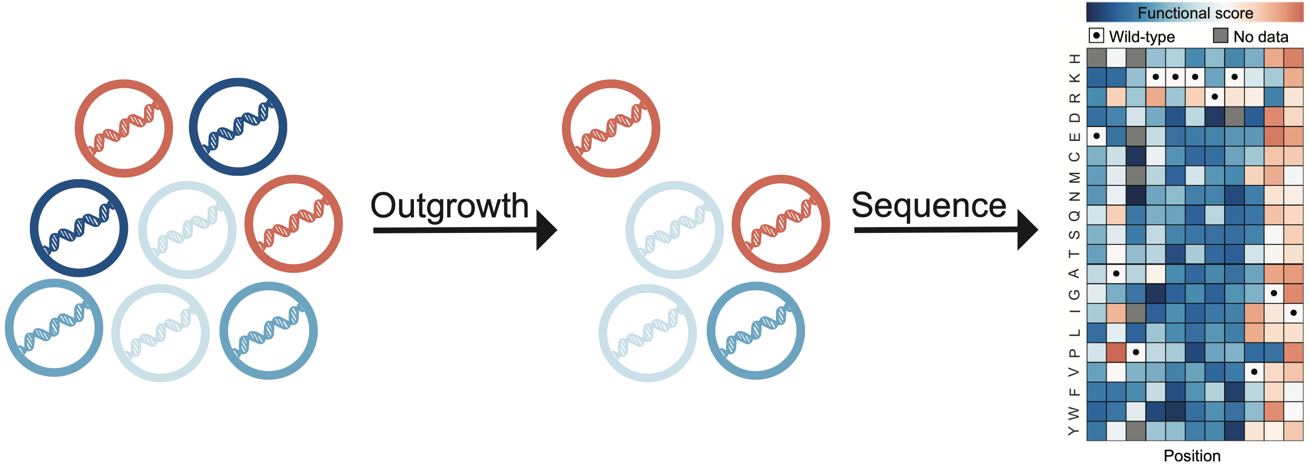 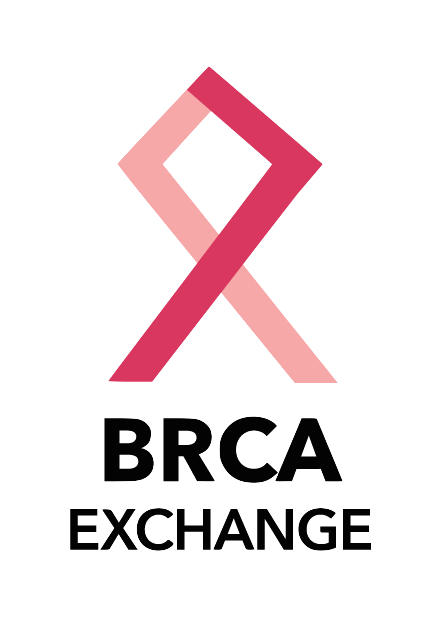 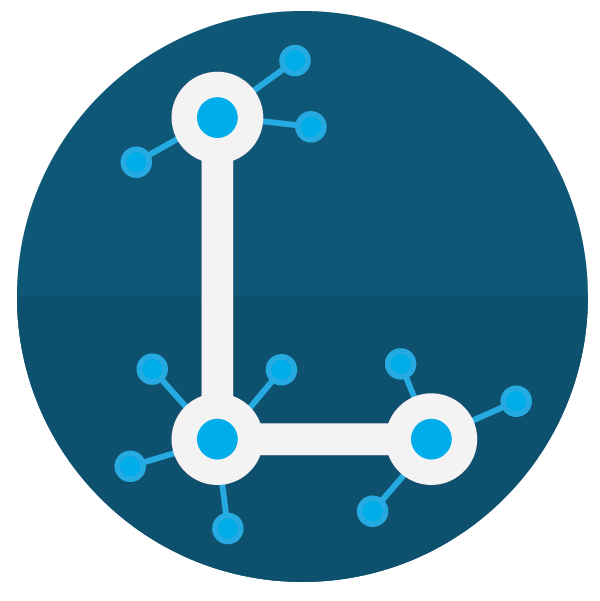 MaveDB
MaveDB:Multiplexed Assay of Variant Effect Database
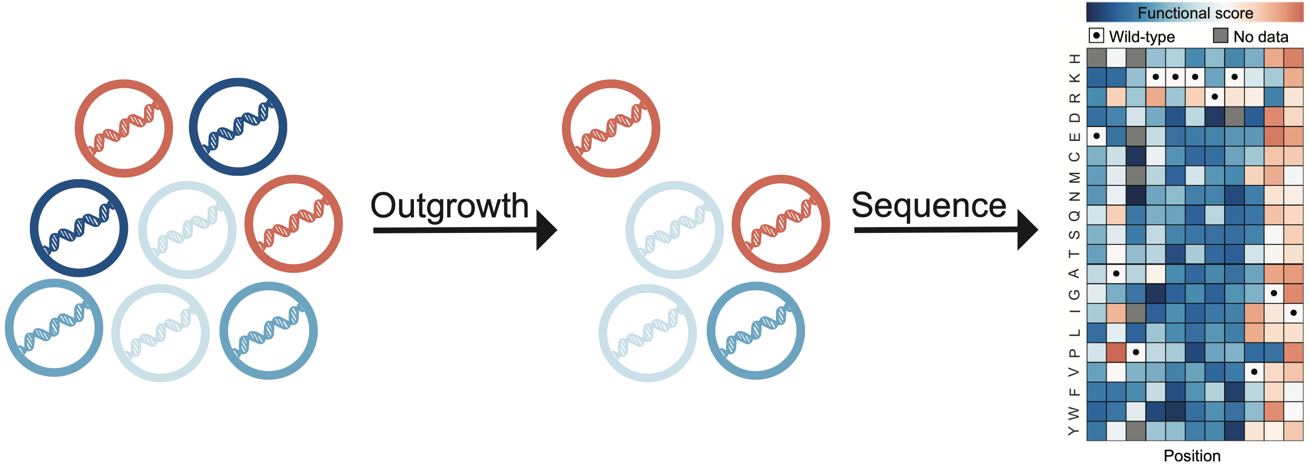 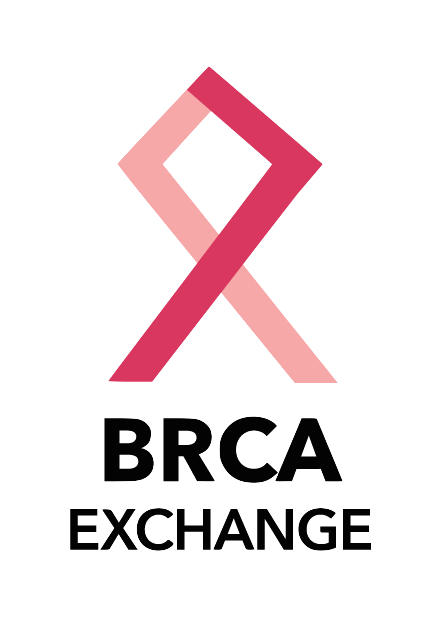 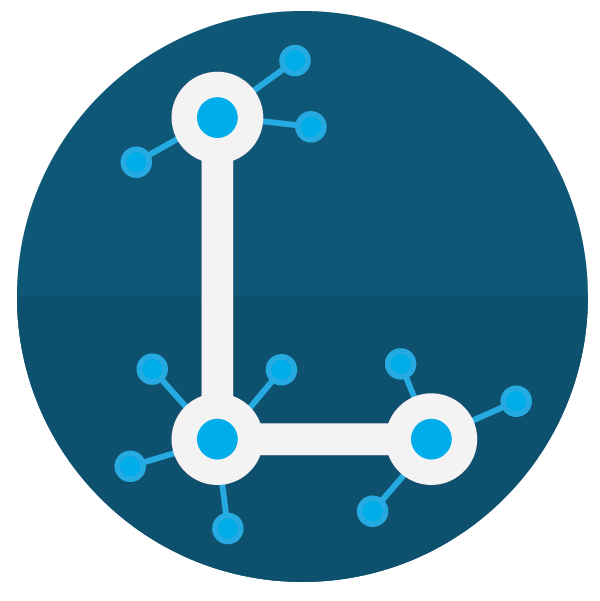 MaveDB
MaveDB:Multiplexed Assay of Variant Effect Database
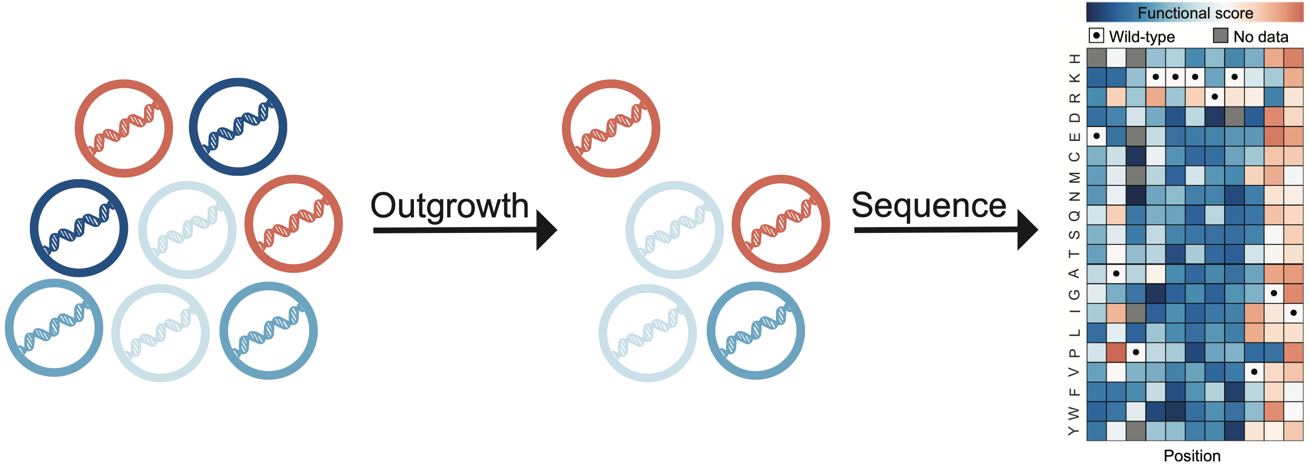 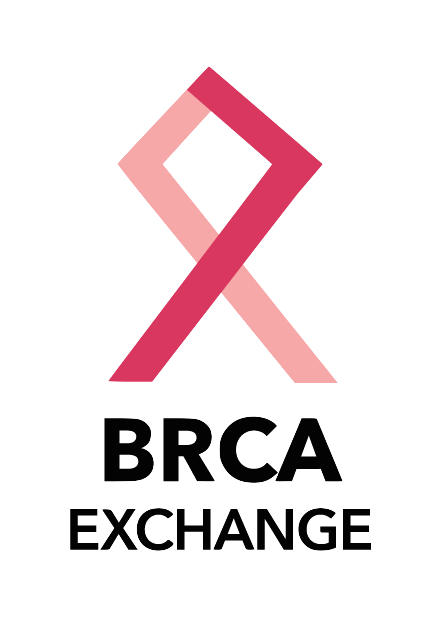 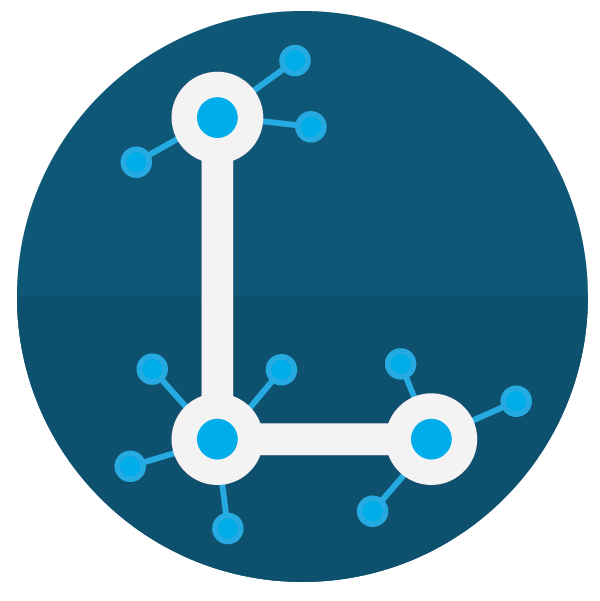 MaveDB
Next steps in the collaboration
“Completing the circle”: setting up Variant Prioritization to leverage BayesDel prediction scores in LDH
Demonstration of variant interpretation with functional data from MaveDB and patient data from BRCA Exchange
Prototype “push” of variant curation evidence from BRCA Exchange or related project databases into LDH
Acknowledgements
BRCA Exchange
Zack Fischmann
Benedict Paten
Faisal Alqaddoomi
Marc Zimmerman
Gunnar Rätsch
James Casaletto
Baylor College of Medicine
Kevin Riehle
Sai Lakshmi Subramanian
Aleksandar Milosavljevic
Sharon Plon
ENIGMA Consortium
Amanda Spurdle
Michael Parsons
BRCA Challenge Steering Committee
MaveDB
Alan Rubin
Lea Starita
GA4GH
Matthew Brush
Alex Wagner
Reece Hart
Larry Babb
Stanford University
Matt Wright
Rao Madhavrao
Christine Preston
LDH External Collaboration Team
CIViC
LOVD
MSeqDR
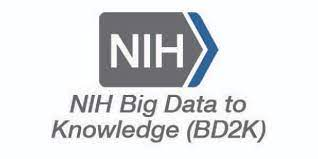 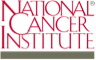 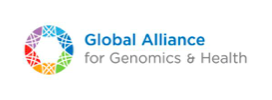 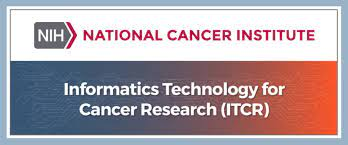 24